Тема: Предмет и основные понятия рекламного менеджмента
Цель урока: познакомить с понятием рекламного менеджмента
Задачи: 
Познакомить с понятием менеджер;
Познакомить с основными функциями рекламного менеджмента;
Рассмотреть субъекты  и объекты  рекламного менеджмента
Менеджер в рекламном бизнесе — это прежде всего специалист по организации, координации и руководству рекламной компанией на всех стадиях ее осуществления. Спецификой его деятельности в области рекламного бизнеса является возможная разносторонность его функций в зависимости от того, в какой из трех организаций (рекламодатель, рекламное агентство, рекламное средство) он работает.
Менеджер по рекламе может выступать, с одной стороны, как продавец рекламных услуг, когда он рекламирует свое рекламное агентство или является сотрудником организации, предоставляющей средства размещения рекламы. 
С другой стороны, он может выступать покупателем, когда действует от имени производственной фирмы и нанимает рекламное агентство или отдельных специалистов для выполнения заказа на рекламу товаров его фирмы. 
Менеджеры, являющиеся штатными сотрудниками рекламного агентства, могут также выступать в роли покупателя, заказывая для своего клиента время и место для публикации рекламных материалов.
Рекламный менеджмент
Рекламный менеджмент – это управление организацией в процессе коммуникаций с потребителями при наличии посредников. 
Цель рекламного менеджмента - содействие в решении сбытовых задач с учетом условий рыночной среды и собственных возможностей предприятия.
Рекламный менеджмент
– система элементов, участников, процессов и приемов по определению целей организации, контролю и информационному обеспечению рекламы в единой системе с другими элементами маркетинга.
Основными функциями рекламного менеджмента являются:
информационное обеспечение рекламной деятельности
целеполагание и планирование рекламных мероприятий
организация и руководство практической реализацией поставленных целей
контроль
Субъекты и объекты РМ
Субъекты рекламного менеджмента:
– высшее руководство фирмы-рекламодателя, сотрудники рекламных подразделений. 
Объекты рекламного менеджмента:
– потенциальные потребители, торговые посредники, широкое общественное мнение
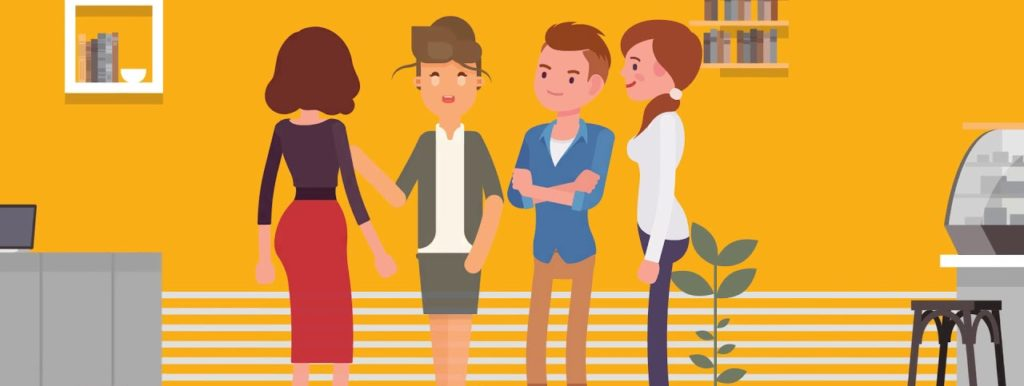 Основные составляющие рекламного менеджмента:
Информационное обеспечение рекламы 
Основные требования к организации информационного обеспече­ния рекламы:
полнота и объективность информации
систематизированность информации
удобство использования информации
разумная достаточность для принятия эффективных управлен­ческих решений
Виды рекламной информации
а)       вторичная информация:
Внутрифирменная бух­галтерско-финансовая отчетность; данные о показателях текущего сбыта, объемах затрат и получаемых доходов; сведения о движении денеж­ной наличности и средств на различных счетах; показатели объемов товарных запасов; 

Б) первичная информация, получение которой требует проведения специальных исследований.
Планирование рекламной деятельности
Планирование – управленческий процесс определения целей рекламной деятельности и путей их достижения.
Задачи рекламного планирования:
определение места рекламы в комплексе маркетинга в тесной увязке с товарной, сбытовой и ценовой стратегией
осуществление системы мер по анализу, оценке и контролю РД
концентрация ресурсов рекламы на важнейших направлениях их использования
эффективное расходование бюджета
определение перспектив рекламы на долгосрочном уровне
объединение всех сотрудников, координация их деятельности.
Процесс планирования
начинается с определения руководством миссии фирмы 

Следующий этап – ситуационный анализНаправления ситуационного анализа:
Анализ внешней среды
Анализ внутренней среды
Этап: Определение рекламных целей
Определяются:
позиционирование (перепозиционирование) фирмы
объем продаж в целом и по отдельным товарным группам
сбыт на отдельных целевых сегментах рынка доля конкретного рынка, ко­торую необходимо занять фирме
темпы роста объема сбыта в це­лом и по отдельным товарам, рынкам.
Рекламные цели должны быть конкретизированы
Например: «Среди 5 млн. владельцев автомобилей в стране увеличить число тех, которые считают средство X высокоэффективным средством автомобильной косметики, в течение года с 7% до 25%, Число осведомленных о средстве X следует увели­чить с 14% до 55%».
Разработка коммуникационно-рекламной стратегии
Основными составляющими рекламной стратегии являются:
целевая аудитория
потенциальные потребители и те, кто принимает решение о покупке
концепция товара
Каким реклама представит товар целевой аудитории зависит:
как товар позиционируется, 
чем отличается от конкурентов, 
на какой стадии ЖЦТ находится, 
каковы его упаковка, качество, марка?
От разработки каналов рекламных коммуникаций
От разработки рекламного обращения
Организация рекламной деятельности
Организация рекламной деятельности включает в себя деятельность по проведению рекламных мероприятий, рекламной кампании.
Рекламная кампания – комплекс рекламных мероприятий, направленных на достижение конкретной маркетинговой цели в рамках маркетинговой стратегии рекламодателя.
В современном понимании РК может включать в себя кроме рекламы все остальные формы маркетинговых коммуникаций – ПИАР, выставки
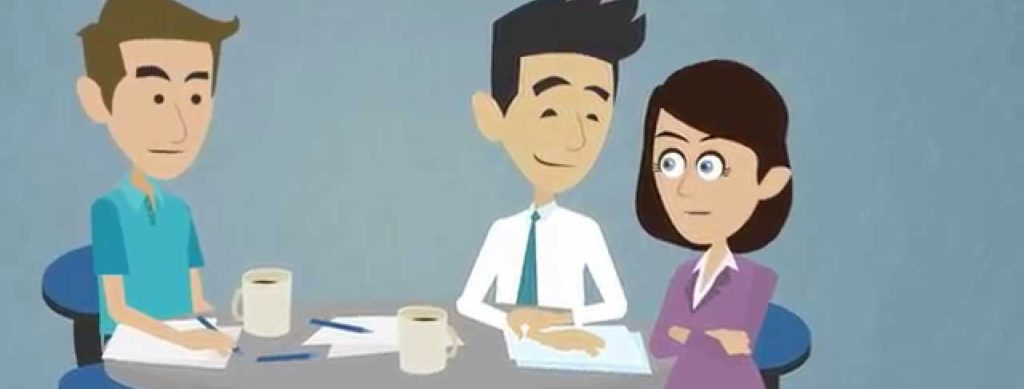 Контрольные вопросы:
Что такое рекламный менеджмент?
Каковы функции менеджера на предприятиях рекламного сервиса?
Что собой представляют коммуникационные роли?
Что собой представляет рекламная концепция?
 Виды рекламной информации?